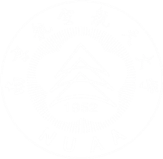 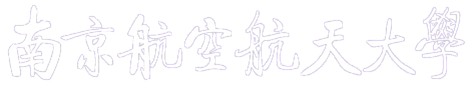 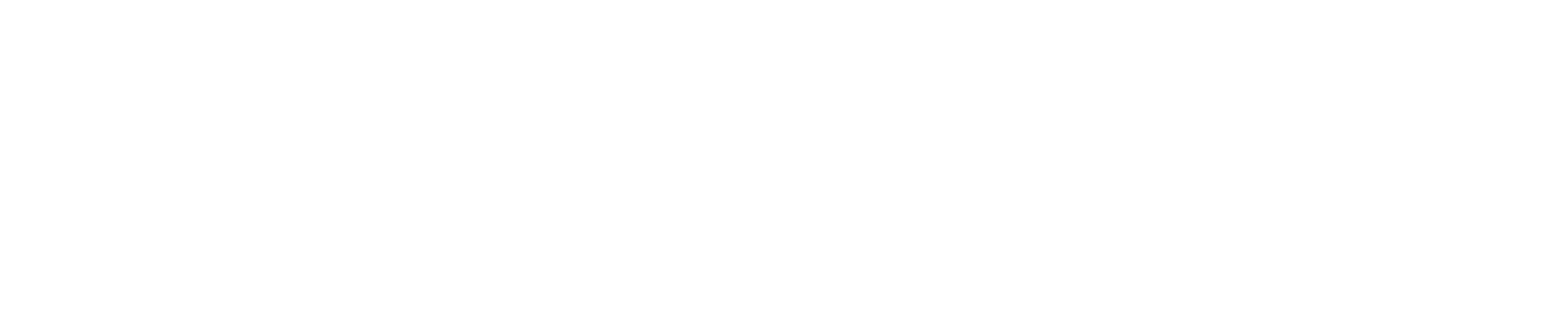 热烈欢迎科摩罗联盟驻华大使 
毛拉纳·谢里夫先生来访
Warmly welcome Mr. Maoulana Charif, Ambassador of Union of Comoros to China
June 26	, 2023